資8E
手取り収入20万円の家計簿例
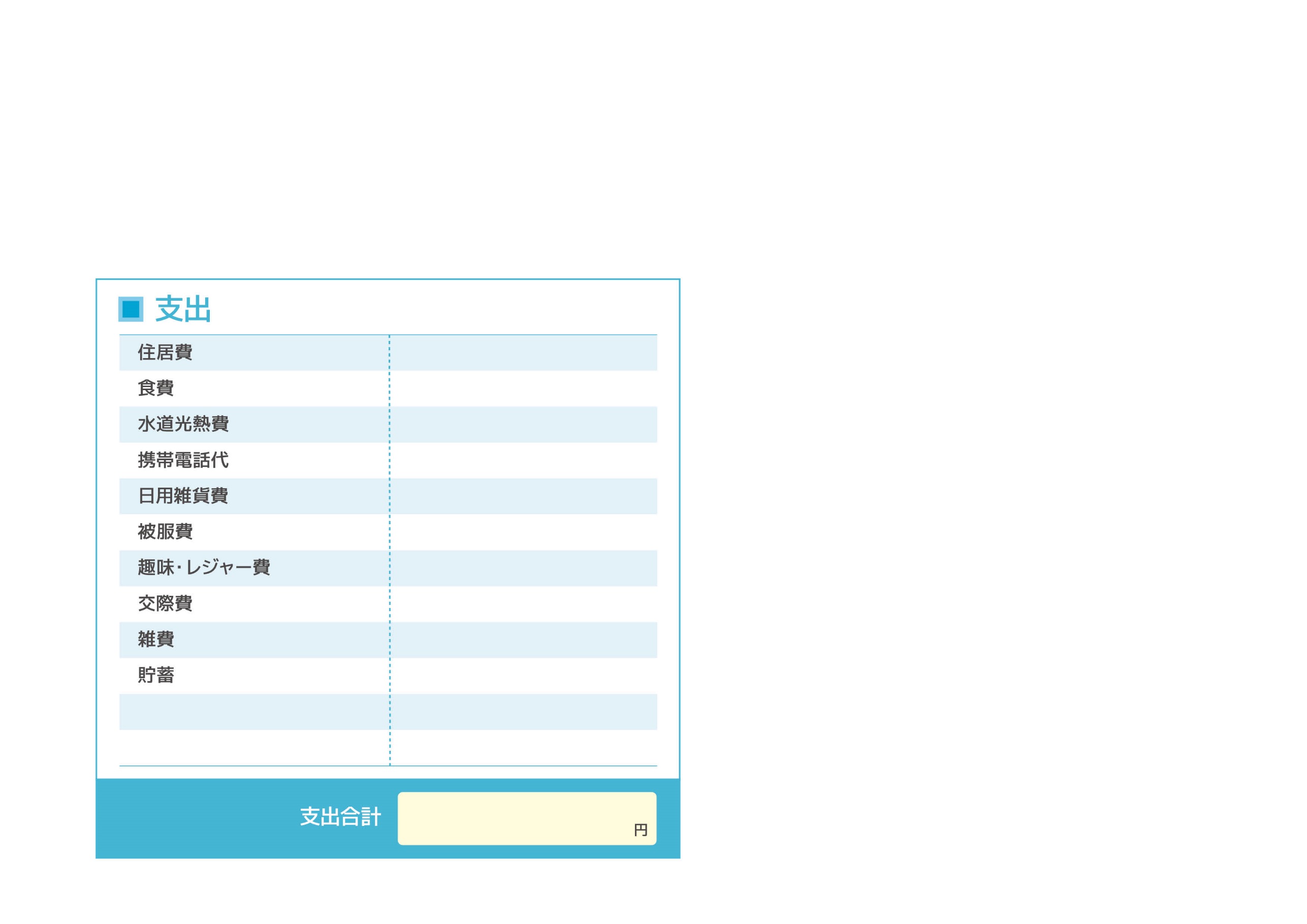 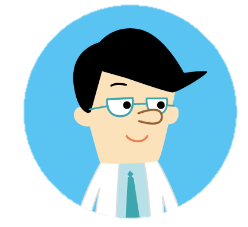 70,000 円
30,000 円
12,000 円
手取り収入20万円の場合の
支出の内訳です。
8,000 円
5,000 円
10,000 円
20,000 円
20,000 円
5,000 円
20,000 円
200,000